MEDIAÇÃO PEDAGÓGICA TUTORIAL NA EDUCAÇÃO A DISTÂNCIA: 
UM ESTUDO DA PERCEPÇÃO DOS TUTORES
Eniel do Espírito SantoUniversidade Federal do Recôncavo da Bahia
Elisângela Lima de Andrade
Universidade Federal do Amapá

Tipo: Investigação Cientifica (IC) 
Natureza: Relatório Final de Pesquisa 
Categoria: Conteúdos e Habilidades 
Setor Educacional: Educação Superior
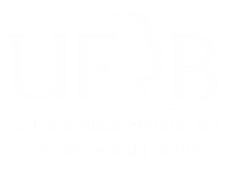 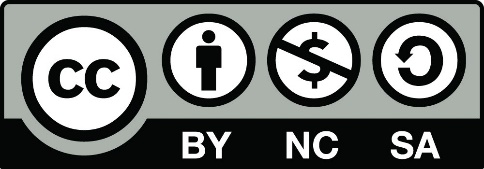 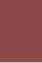 Considerações iniciais
Decreto 9057/2017 – nova regulamentação com ampliação da oferta EaD por  IES publicas e privadas 

flexibilidade, inovação e a possibilidade de aprendizagem permanente contribuem para expansão e  consolidação da EaD (Aretio, 2017)

Tutor exerce papel chave no processo de mediação pedagógica como parte da equipe polidocente
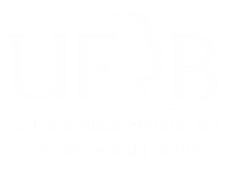 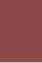 Objetivo
Demonstrar a percepção dos tutores da UNIFAP em relação  à pratica pedagógica, incluindo o papel da mediação pedagógica, da interação entre tutor e estudantes e da formação inicial e continuada desse mediador da EaD.
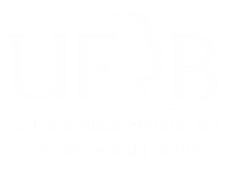 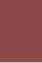 Referencial teórico
Vygotsky (sociointeraonismo): papel da mediação no processo de ensino e aprendizagem (ZDP
Aretio (2017): tutor é um orientador no processo de ensino e aprendizagem do estudante “solitário” e distante geograficamente. 
Mill (2010) e Moore e Kearsley (2010) : dilemas em relação a formação docente: falta de formação inicial em pedagogia, carência de formação continuada e ausência de experiência na EaD. Aprendem fazendo.
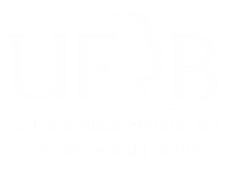 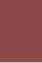 Procedimentos metodológicos
Pesquisa exploratória e descritiva, com abordagem qualitativa
Procedimento de coleta de dados:  levantamento com 24 tutores vinculados a UAB/UNIFAP, em 2017. 
O instrumento da pesquisa: questionário eletrônico com 24 itens
Projeto de pesquisa aprovado pelo Comitê de Ética em Pesquisa (CEP), sob o número 2.089.73
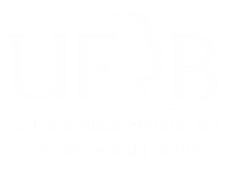 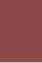 Análise e discussão: categorias de análises resultantes
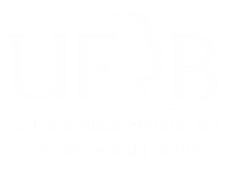 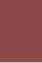 Categoria 1: Tutores percebem a interação com o estudante como positiva
respostas sobre o acesso à plataforma Moodle, que acontece diariamente; o retorno às solicitações dos estudantes no máximo em 48 horas. 
tutores pesquisados percebe sua interação e prática tutorial como adequadas
Uma agilidade necessária na EaD, corroborada por pesquisas recentes, como a de Chacón e Herrera (2016), que afirmam a importância do tutor no processo de ensino e aprendizagem na EaD.
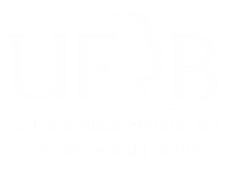 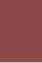 Categoria 2: Formação inicial atende parcialmente às exigências
formação inicial não atende integralmente às exigências do MEC (BRASIL, 2016). 
Apesar de os tutores serem graduados e muitos possuírem pós-graduação, a maioria (14) não foi nem é professor presencial, o que a Portaria 183 (BRASIL, 2016) exige para a prática tutorial.
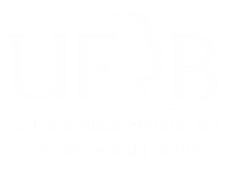 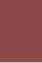 Categoria 3: Formação continuada adequada
maioria (19) possui especialização e alguns (4) possuem mestrado.
apesar de não haver exigência de pós-graduação para o exercício da tutoria EaD, o quadro de tutores da UNIFAP professores com formação continuada adequada
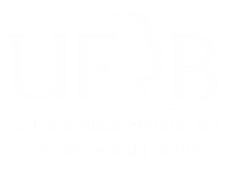 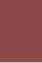 Categoria 4: Produção material didático como responsabilidade do professor
Manual de Atribuições da UAB (BRASIL, 2009) determina que o material pedagógico deve ser construído pelo professor
“Acredito que o material deveria ser elaborado em conjunto professor formador e tutor, pois o tutor geralmente é mais próximo da realidade de ensino dos alunos” (TUTOR 2)
 “Concordância parcial, pois acredito que o tutor tem maior contato com os alunos, conhecendo melhor que o professor, quais as dificuldades de aprendizado dos alunos, portanto podendo propor materiais de estudo complementares” (TUTOR 5).
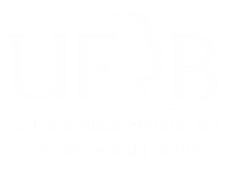 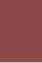 Considerações finais
Tutores percebem mediação como algo primordial
Formação pedagógica inicial não adequada, mas a formação continuada adequada
Participação da equipe tutorial na elaboração do material didático
Importância da interação e mediação pedagógica no processo de ensino e aprendizagem na EaD
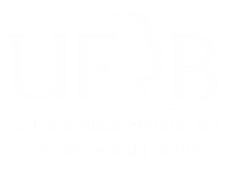 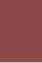 Muito obrigado!
Eniel E. Santo
eniel@ufrb.edu.br
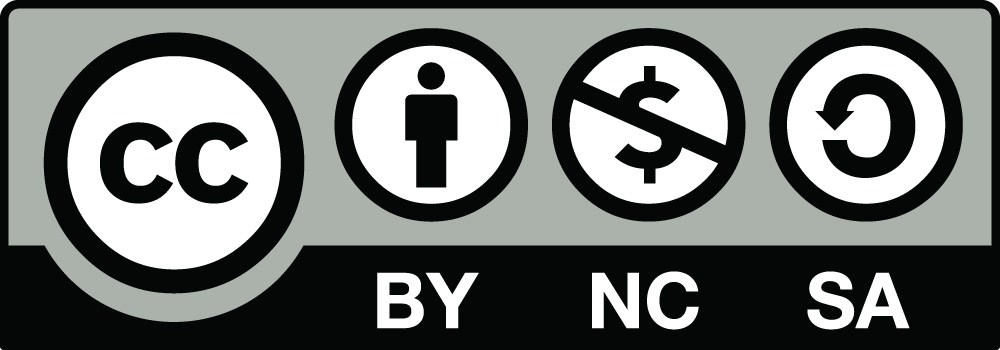 Esta licença permite que outros remixem, adaptem e criem 
a partir do seu trabalho para fins não comerciais, desde que 
atribuam  o devido crédito e que licenciem as novas 
criações sob termos idênticos.
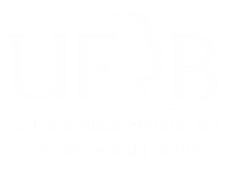 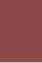